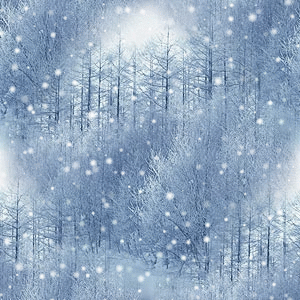 Авторское логопедическое пособие
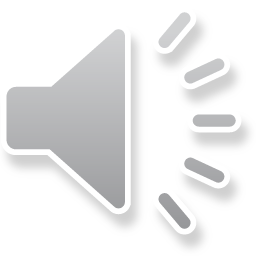 Артикуляционная сказка
«Как колобок готовился к Новому году»
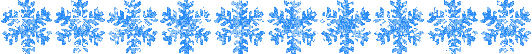 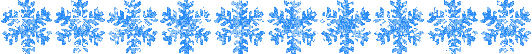 Автор работы:
Логопед-дефектолог
Стаценко Л.В.

Краснодар 2016
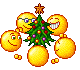 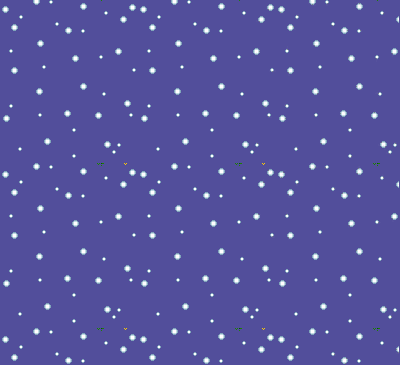 Уважаемые коллеги!

Предлагаю Вашему вниманию авторское логопедическое пособие, которое поможет Вам провести столь обыденную артикуляционную гимнастику                       в занимательной для ребёнка форме: читайте сказку про колобка в стихах и выполняйте с анимированными персонажами зарядку для язычка. 
Работая по этому пособию, ребёнок           не заметит, как пролетит время.
Занятие пройдёт незаметно и результативно!

С уважением Стаценко Лариса Викторовна
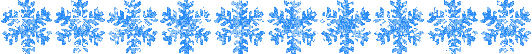 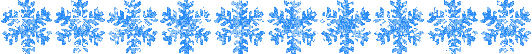 СТАЦЕНКО ЛАРИСА ВИКТОРОВНА Краснодар логопед-дефектолог
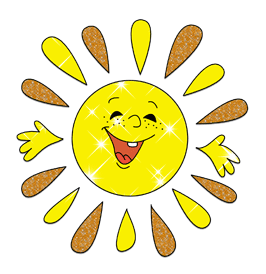 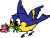 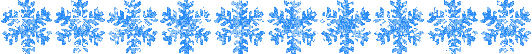 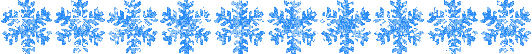 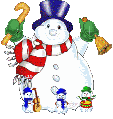 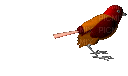 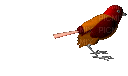 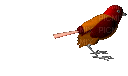 Солнце радостно встаёт,
Будет светлым наш денёк!
СТАЦЕНКО ЛАРИСА ВИКТОРОВНА Краснодар логопед-дефектолог
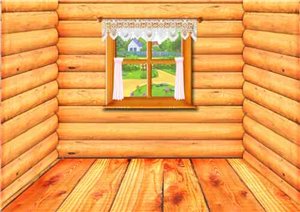 Колобок проснулся рано…
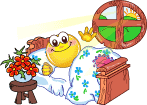 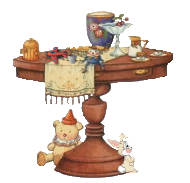 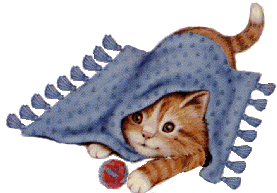 СТАЦЕНКО ЛАРИСА ВИКТОРОВНА Краснодар логопед-дефектолог
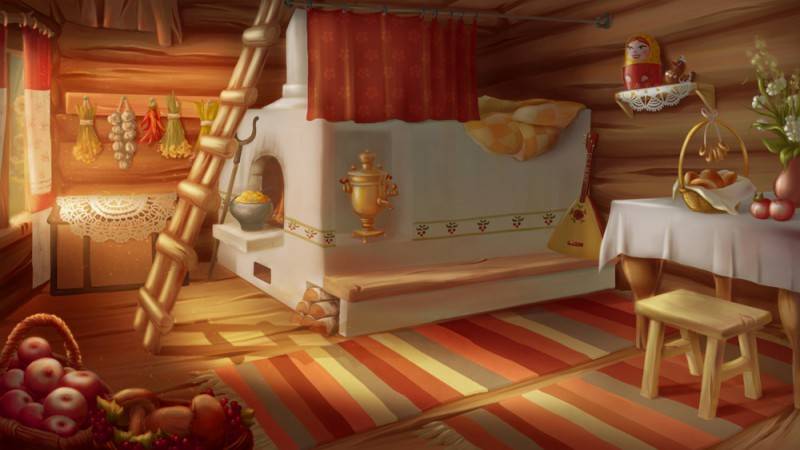 Улыбнулся широко.
Губы выдвинул трубою,
Подудел слегка в неё.
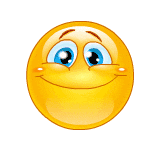 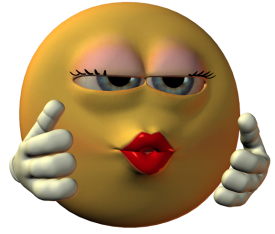 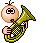 СТАЦЕНКО ЛАРИСА ВИКТОРОВНА Краснодар логопед-дефектолог
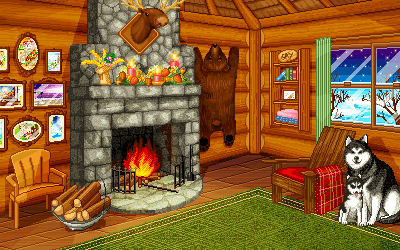 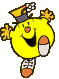 Вот он весело шагает,
Чистить зубки он идёт!
(пальчиками  обеих рук шагаем по столу)
СТАЦЕНКО ЛАРИСА ВИКТОРОВНА Краснодар логопед-дефектолог
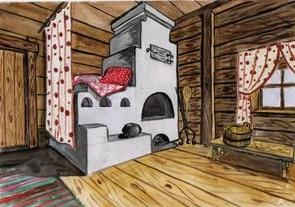 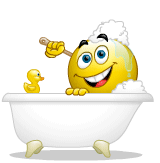 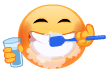 Сверху-снизу, вправо-влево
Всё почистит колобок.
СТАЦЕНКО ЛАРИСА ВИКТОРОВНА Краснодар логопед-дефектолог
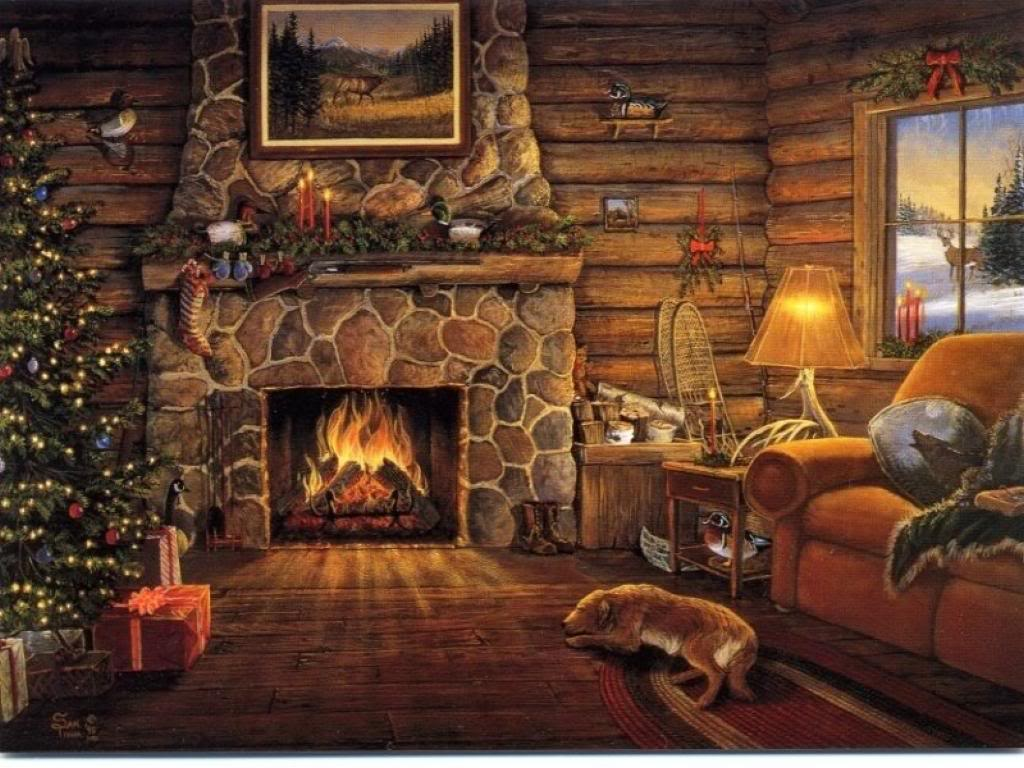 Широко он улыбнётся,
Позовёт свой язычок.
На губу его положет, 
Блинчик быстро испечёт.
Пя-пя-пя он строго скажет,
Язычок слегка накажет.
А затем засунет в рот.
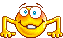 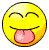 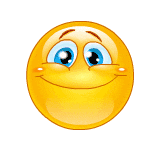 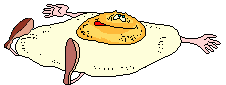 СТАЦЕНКО ЛАРИСА ВИКТОРОВНА Краснодар логопед-дефектолог
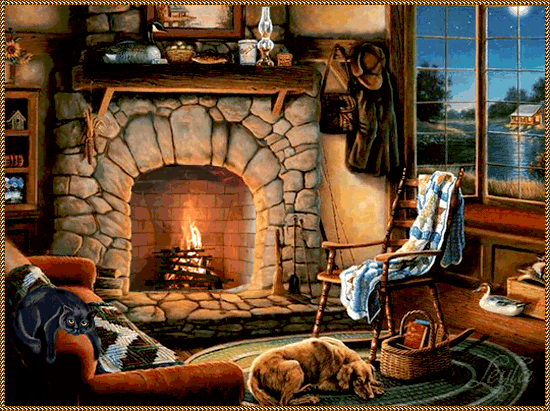 А потом его причешет быстро гребнем взад-вперёд.
Будет чистым и красивым наш весёлый колобок.
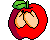 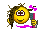 СТАЦЕНКО ЛАРИСА ВИКТОРОВНА Краснодар логопед-дефектолог
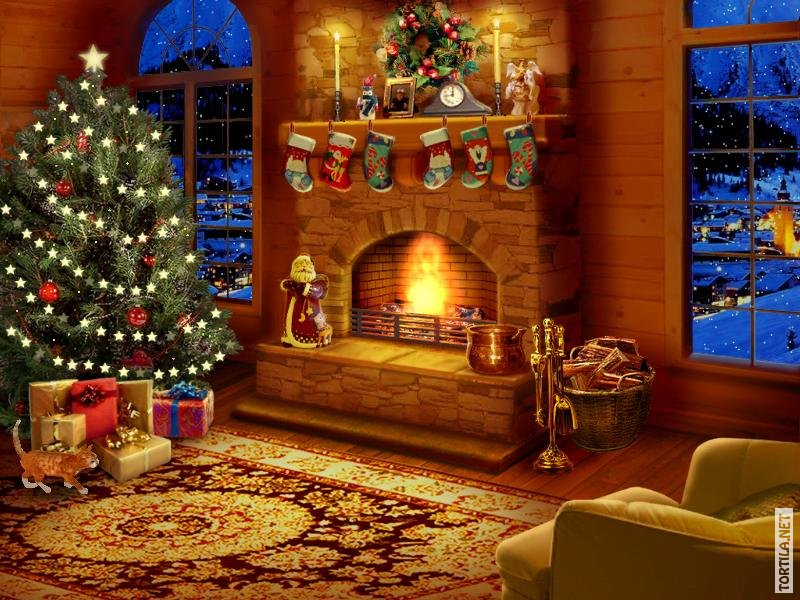 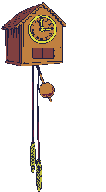 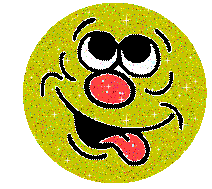 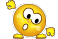 Вот часы пробили девять
Влево-вправо тики-так!
СТАЦЕНКО ЛАРИСА ВИКТОРОВНА Краснодар логопед-дефектолог
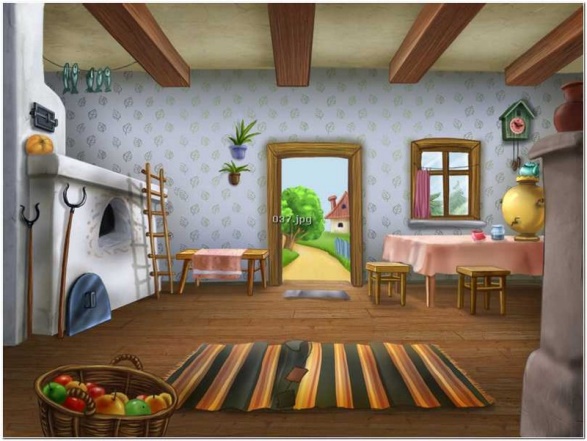 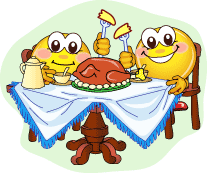 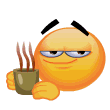 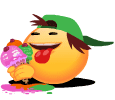 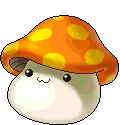 Время чай попить с вареньем.
Папа с мамой ждут ребят…
«Горячо!» – сказал наш папа.
Все подули на чаёк.
«Ах, как вкусно!» – облизнулся колобок.
«А грибочки просто чудо!» – восхитился язычок.
СТАЦЕНКО ЛАРИСА ВИКТОРОВНА Краснодар логопед-дефектолог
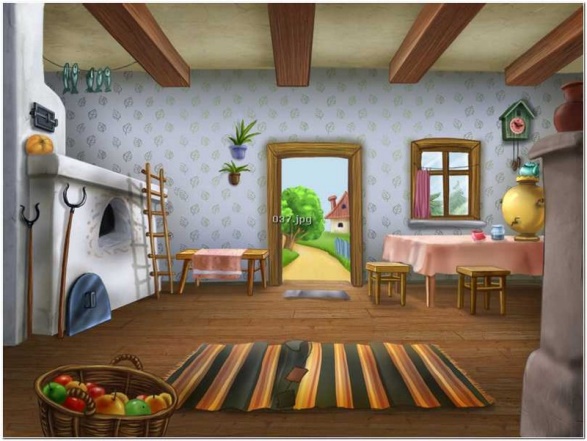 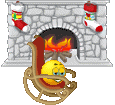 Посидели, посидели…
Разошлись, когда поели.
СТАЦЕНКО ЛАРИСА ВИКТОРОВНА Краснодар логопед-дефектолог
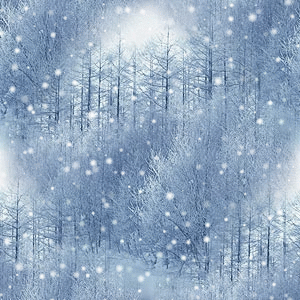 Колобок во двор идёт…
Снег лопатой убирает.
Там и ёлку наряжает.
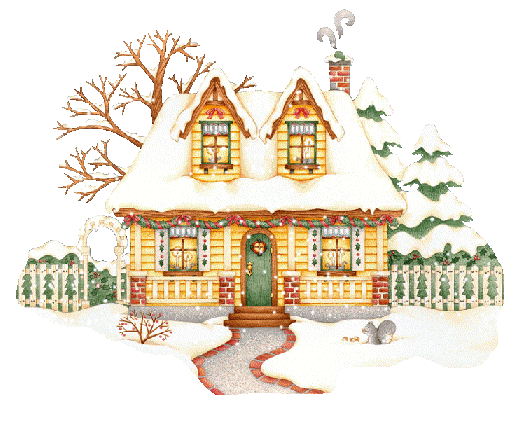 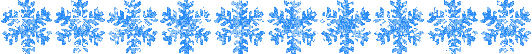 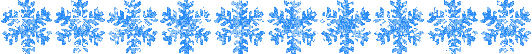 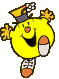 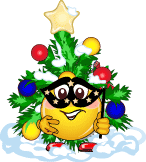 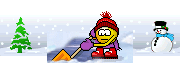 СТАЦЕНКО ЛАРИСА ВИКТОРОВНА Краснодар логопед-дефектолог
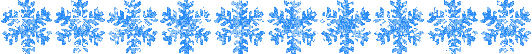 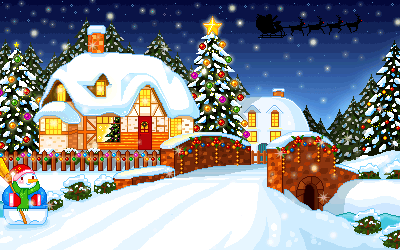 Маме с папой помогает.
Стены красит, дом, забор.
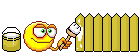 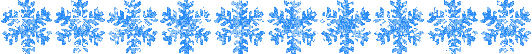 СТАЦЕНКО ЛАРИСА ВИКТОРОВНА Краснодар логопед-дефектолог
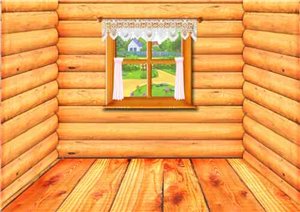 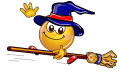 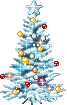 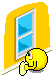 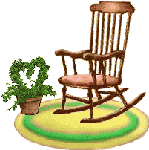 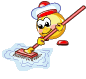 Мусор в доме подметает,
Окна моет, пол и стол.
СТАЦЕНКО ЛАРИСА ВИКТОРОВНА Краснодар логопед-дефектолог
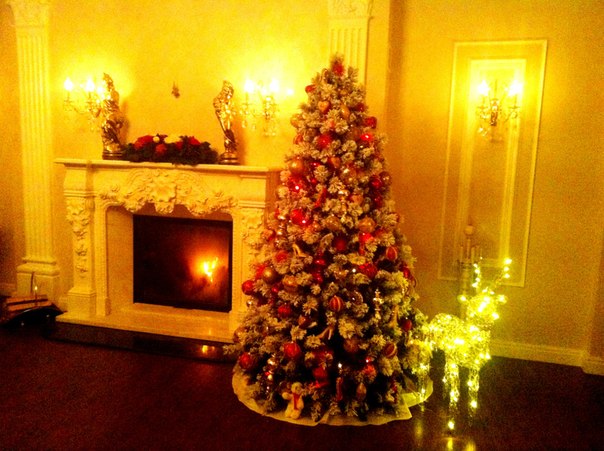 Много сделано, ребята.
Много сделано, друзья.
Поиграю я сегодня:
Футболистом стану я.
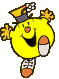 СТАЦЕНКО ЛАРИСА ВИКТОРОВНА Краснодар логопед-дефектолог
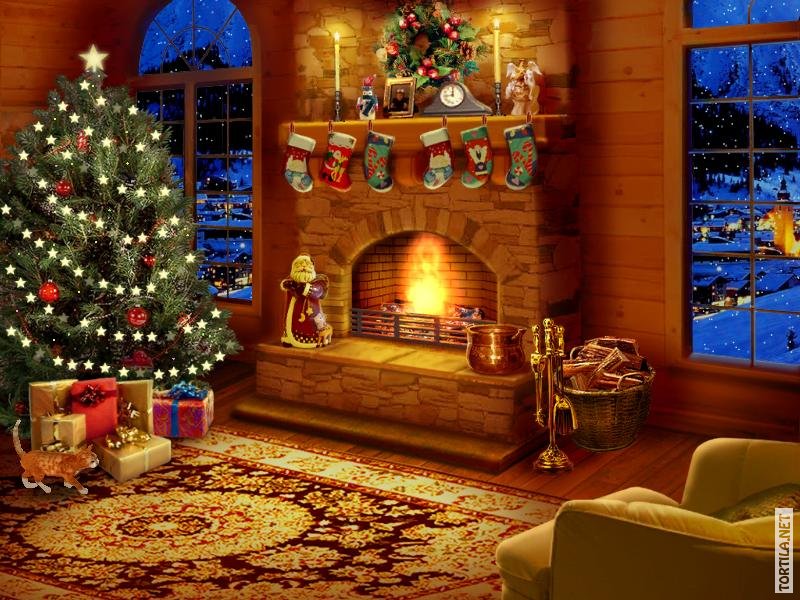 Покатился колобок…
Резко мячик он гоняет,
Гол за голом забивает.
Не задача вдруг случилась:
Ваза мамина разбилась!
Что сказать? Не знаю я?!
Попрошу простить меня!
Вазу эту уберу.
Лучше я во двор пойду.
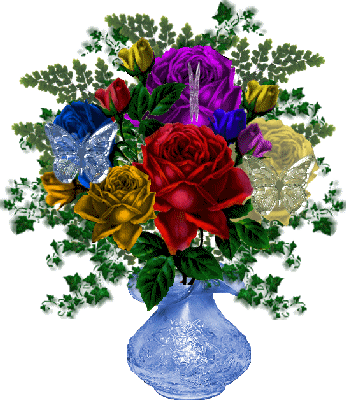 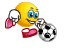 СТАЦЕНКО ЛАРИСА ВИКТОРОВНА Краснодар логопед-дефектолог
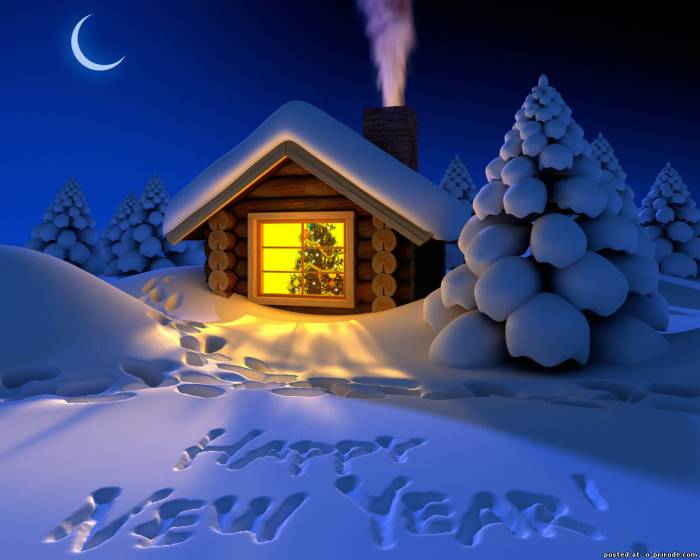 Покачаюсь на качеле - 
Вверх и вниз повыше ели.
Прокачусь на санках я
Прямо с горки – раз и два.
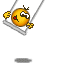 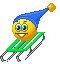 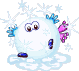 СТАЦЕНКО ЛАРИСА ВИКТОРОВНА Краснодар логопед-дефектолог
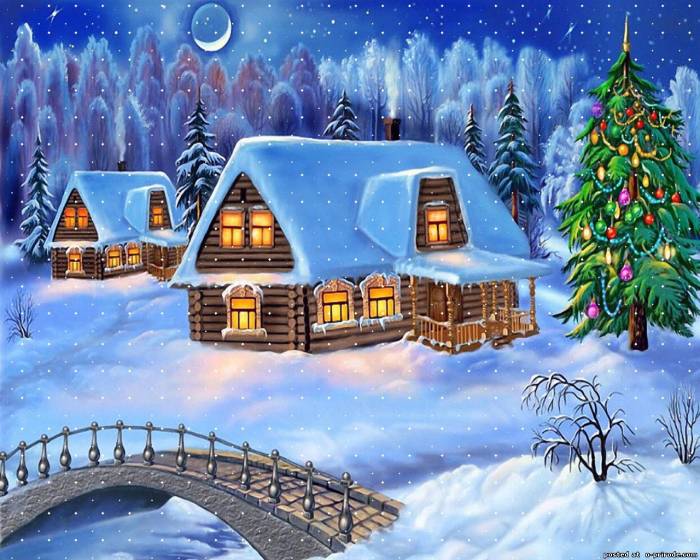 А когда устану, Барабанить громко стану.
Марширую я вперёд,
А за мною целый взвод.
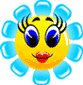 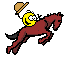 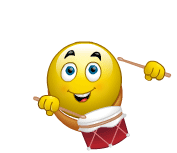 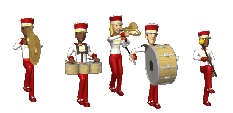 А теперь я на коне
И никто не страшен мне.
Как же весело скакать –
Раз, два, три, четыре, пять!
СТАЦЕНКО ЛАРИСА ВИКТОРОВНА Краснодар логопед-дефектолог
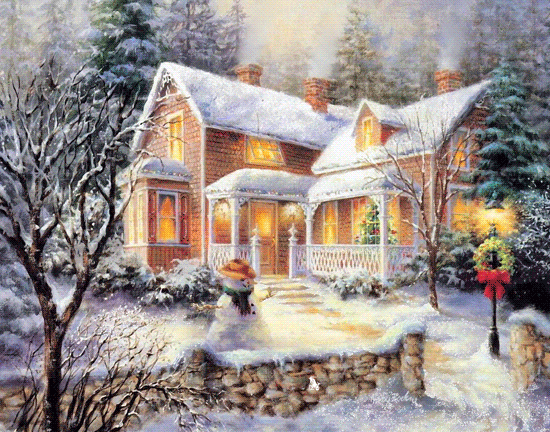 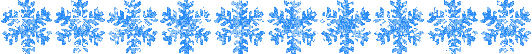 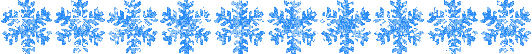 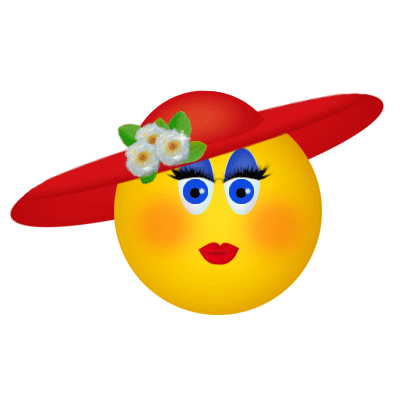 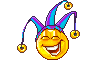 Мама вышла на порог.
В дом меня она зовёт.
СТАЦЕНКО ЛАРИСА ВИКТОРОВНА Краснодар логопед-дефектолог
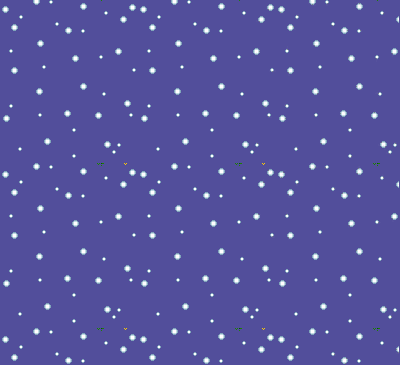 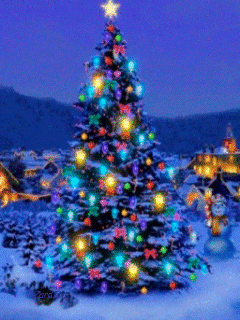 Завтра будет Новый год!
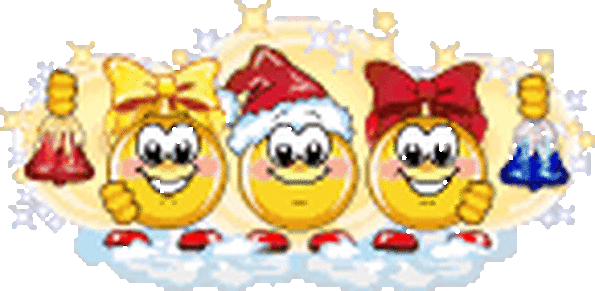 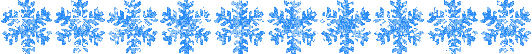 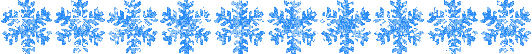 СТАЦЕНКО ЛАРИСА ВИКТОРОВНА Краснодар логопед-дефектолог
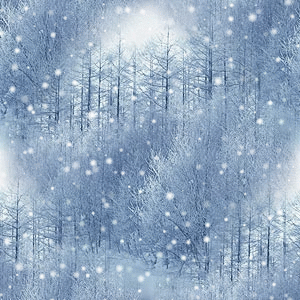 С наступающим Новым Годом
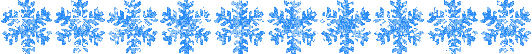 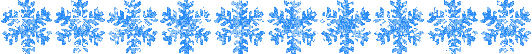 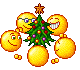 СТАЦЕНКО ЛАРИСА ВИКТОРОВНА Краснодар логопед-дефектолог